.
Хәерле юл сезгә,укучылар!
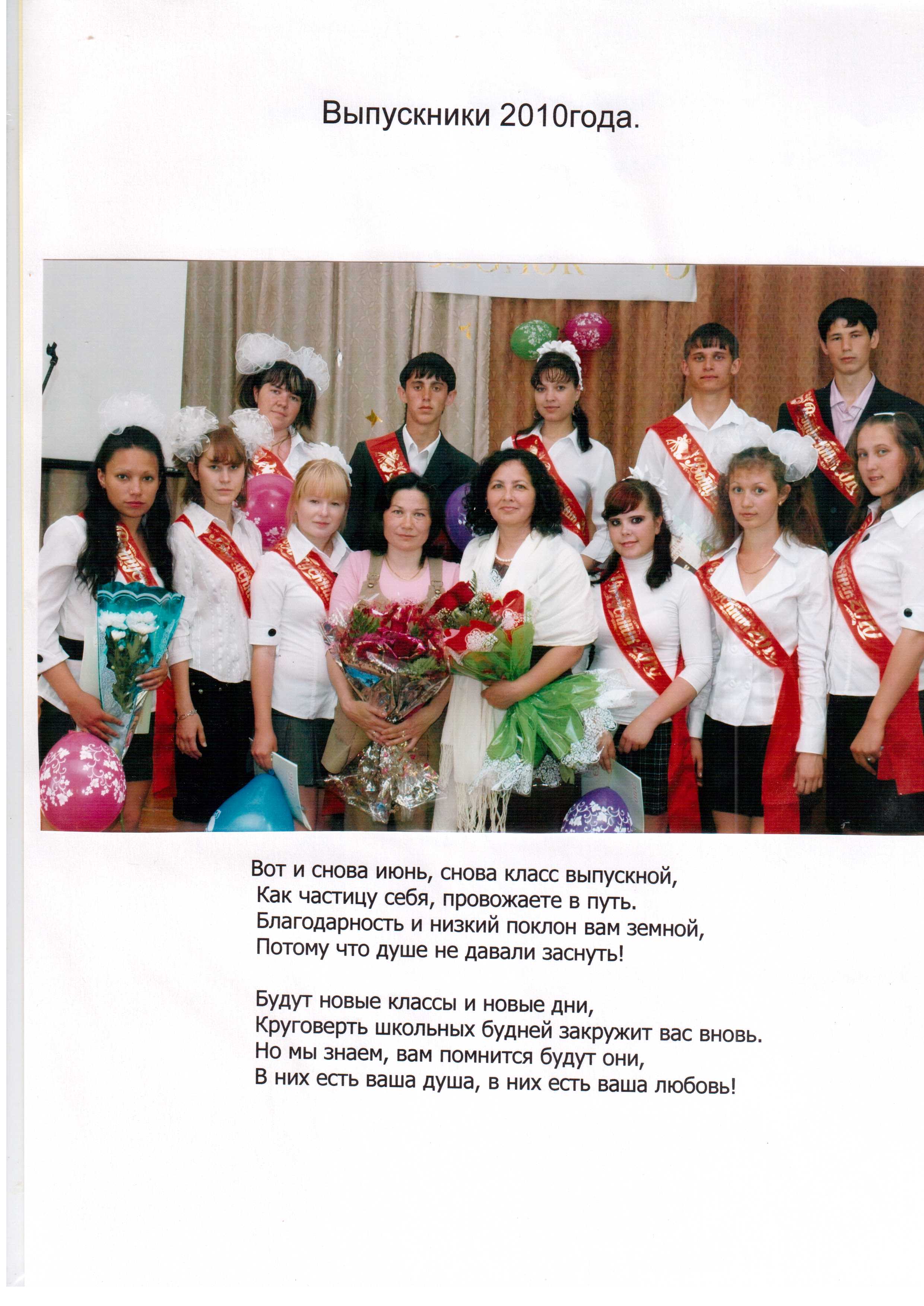 Укулар инде артта калды,
 Җыелыштык соңгы бәйрәмгә.
 Һәркем тоя үзен әзер итеп 
Таулар, диңгезләрне кичәргә.